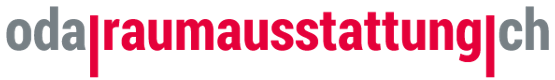 Raumausstatterin/Raumausstatter EFZ
InformationsveranstaltungSeptember 2019
Agenda
Der neue Beruf im Überblick(Vergleich mit Innendekorateur)
Ausbildung an den drei Lernorten Betrieb, Schule, üK
Vorteile der neuen beruflichen Grundbildung
Fragen und Antworten
Weitere Informationen
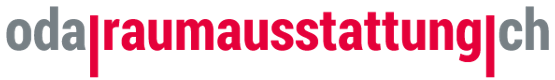 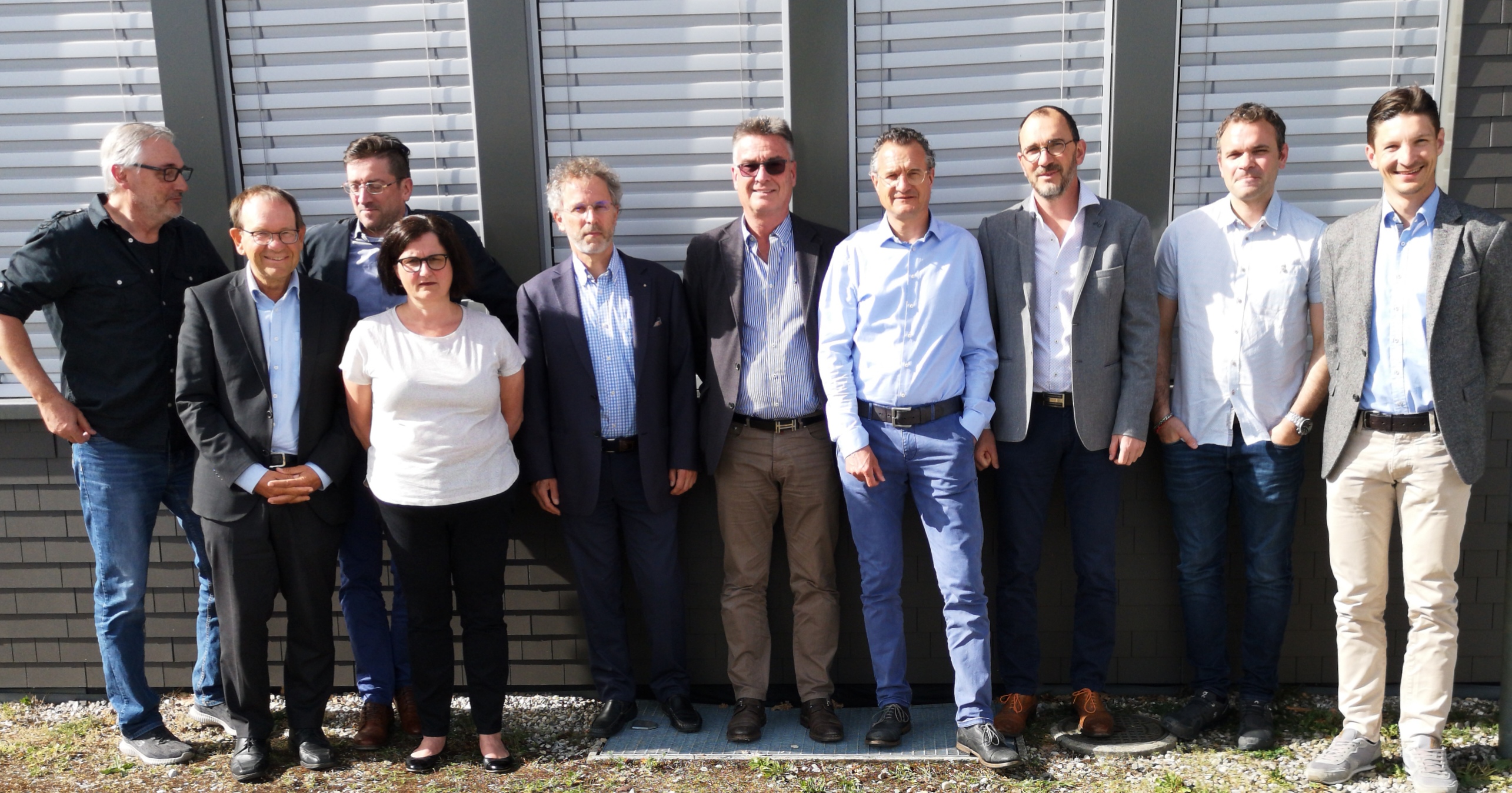 Walter PretelliGeschäftsführer
Fritz SteffenPräsident des Vorstands
Fredi SchneiderPädagogischer Berater
Denis ViqueratMitglied Vorstand
Mirco KurtBeisitzer Vorstand
Reto EilingerMitglied Vorstand
Marie France BonfigliMitglied Vorstand
Stéphane LuthyMitglied Vorstand
Xavier NanchenMitglied Vorstand
Manuel SantiMitglied Vorstand
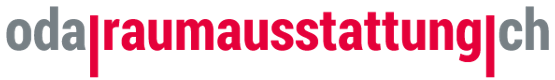 Gesetzliche Grundlagen
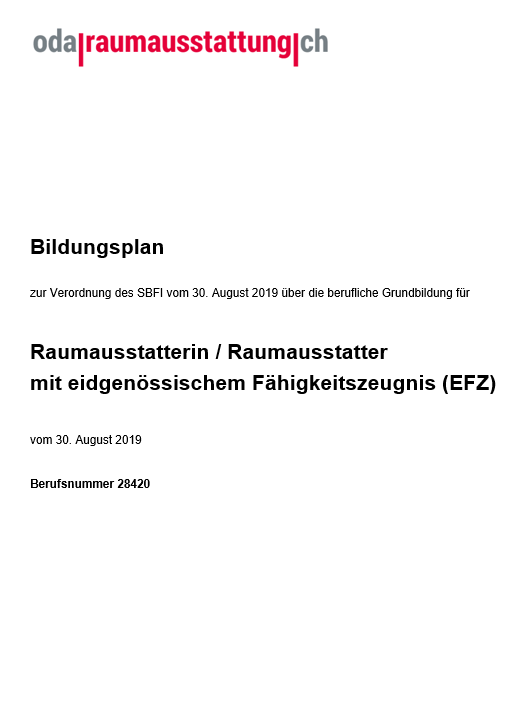 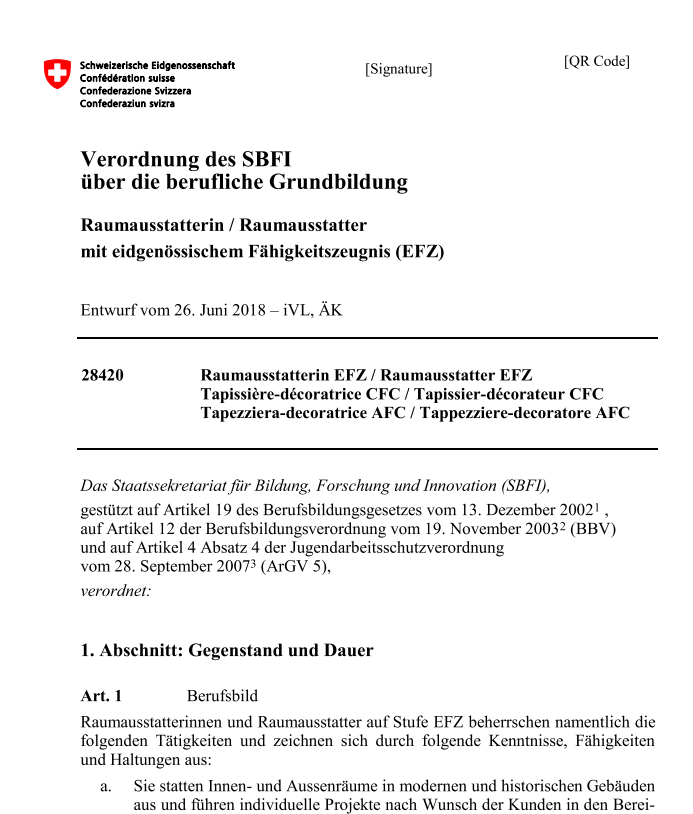 Bildungsverordnung 
vom 30. August 2019
Bildungsplan 
vom 30. August 2019
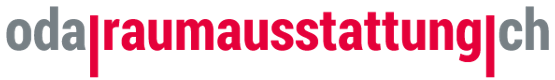 Raumausstatter/in EFZ: Die wichtigsten Neuerungen
Raumausstatterin/Raumausstatter EFZ: Berufsbild
RA statten Innen- und Aussenräume in modernen und in historischen Gebäuden aus und führen individuelle Projekte nach Wunsch der Kundinnen und Kunden in den Bereichen Möbel, Boden, Wand und Decke aus.
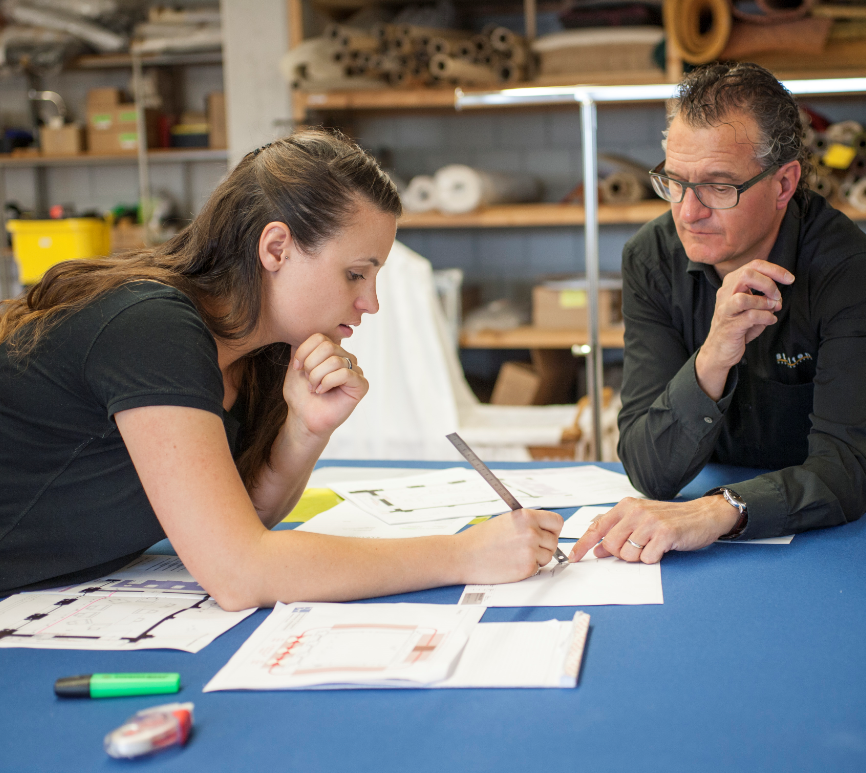 Raumausstatterin/Raumausstatter EFZ: Berufsbild
RA arbeiten mit einer Vielzahl von Materialien und mit spezifischen Werkzeugen; sie verfügen über technisches Verständnis und handwerkliches Geschick, arbeiten exakt und sorgfältig und stellen damit eine hohe Qualität ihrer Arbeitsergebnisse sicher.
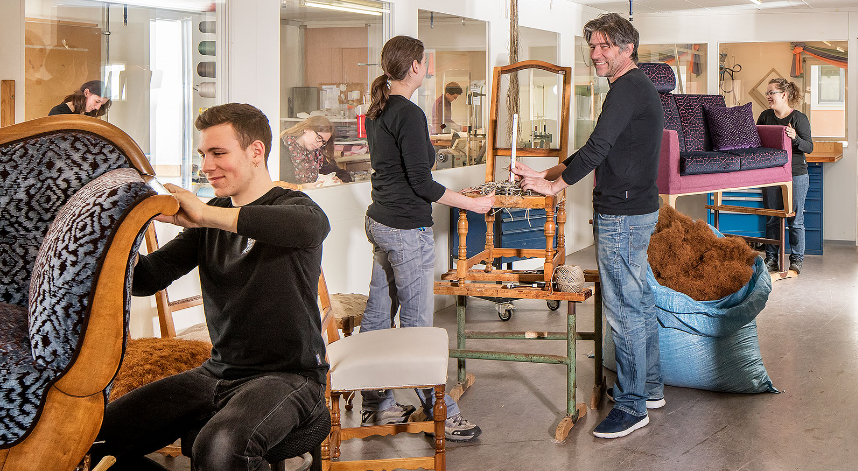 Raumausstatterin/Raumausstatter EFZ: Berufsbild
RA zeichnen sich aus durch räumliches und gestalterisches Vorstellungsvermögen, ein ästhetisches Bewusstsein und ein Verständnis für stilgerechte, hochwertige und dekoraktive Materialien.
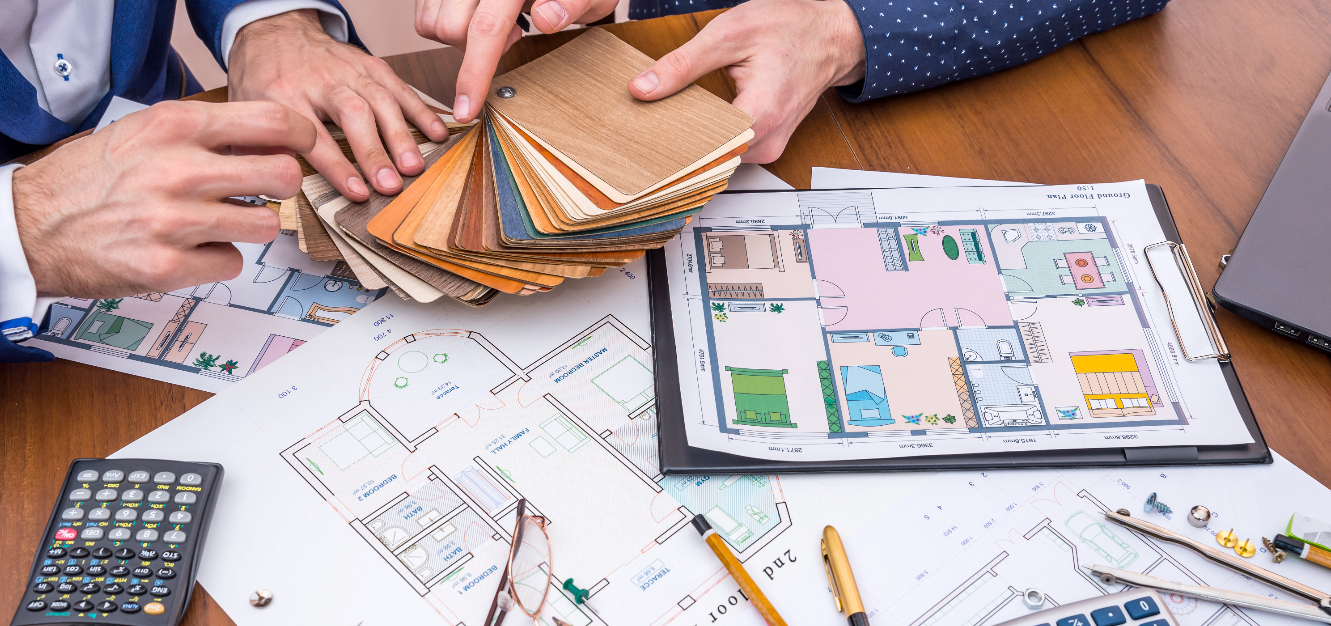 Raumausstatterin/Raumausstatter EFZ: Berufsbild
RA arbeiten selbstständig und eigenverantwortlich; sie sind flexibel, teamfähig und arbeiten mit Lieferanten und anderen Handwerksberufen ergebnisorientiert zusammen.
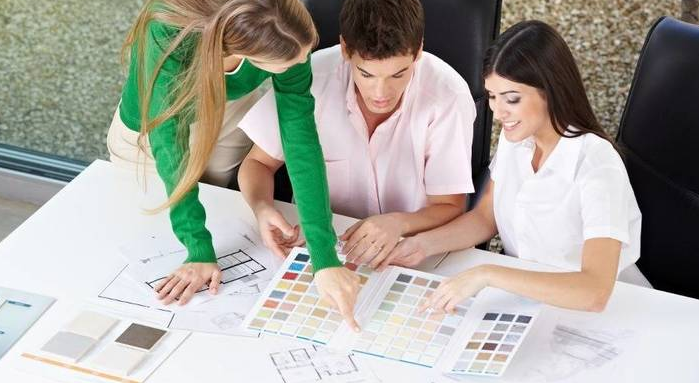 Raumausstatterin/Raumausstatter EFZ: Berufsbild
RA kommunizieren professionell mit Kundinnen und Kunden, wahren die Diskretion und haben ein gepflegtes Auftreten.
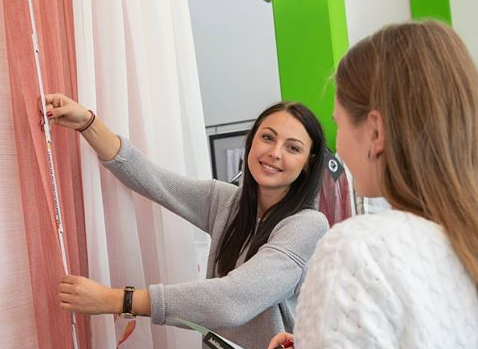 Handlungskompetenzbereiche
Polstern
Installieren von Vorhängen und Vorhangsystemen
Montieren von Möbeln und Objekten
Belegen von Böden mit textilen Belägen
Bespannen und Belegen von Flächen mit verschiedenen Materialien
Kommunizieren und Dokumentieren
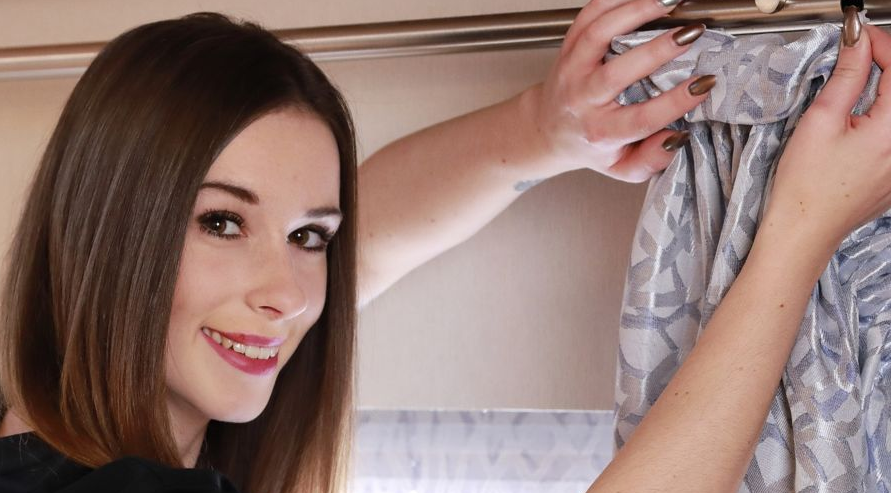 Ausbildung im Betrieb
Betriebliches Ausbildungsprogramm (Mustervorlage)
Lerndokumentation mit Praxisaufträgen
Bildungsbericht
Leitfaden und Tagebuch für Schnupperlehre
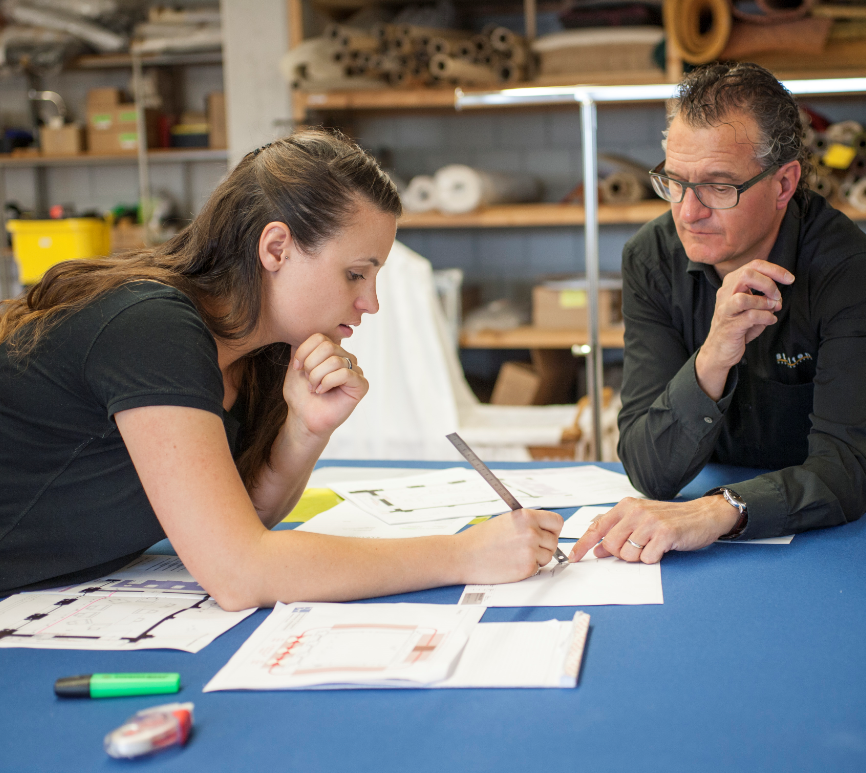 Ausbildung an der Berufsfachschule
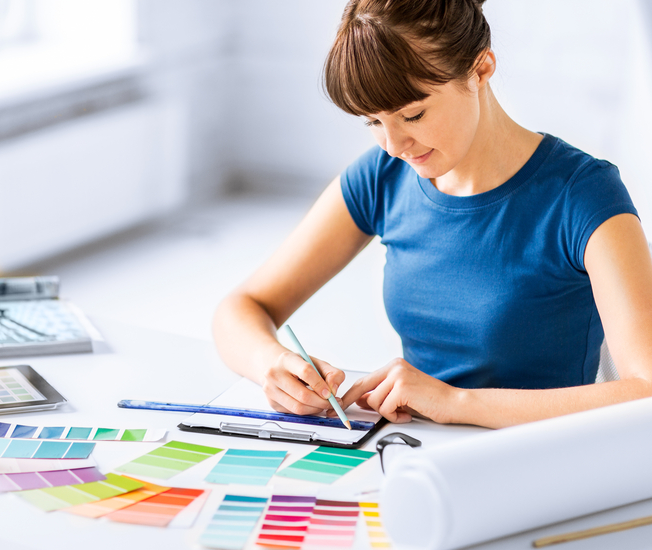 Berufsfachschule Solothurn
Durchführung von Blockkursen (5 Tage Unterricht)
Erfahrene Lehrpersonen mit guten Branchenkenntnissen
Ausbildung in überbetrieblichen Kursen
üK-Zentrum in Selzach
Durchführung von 5 üK zu je 5 Tagen
Erfahrene Instruktoren mit guten Branchenkenntnissen
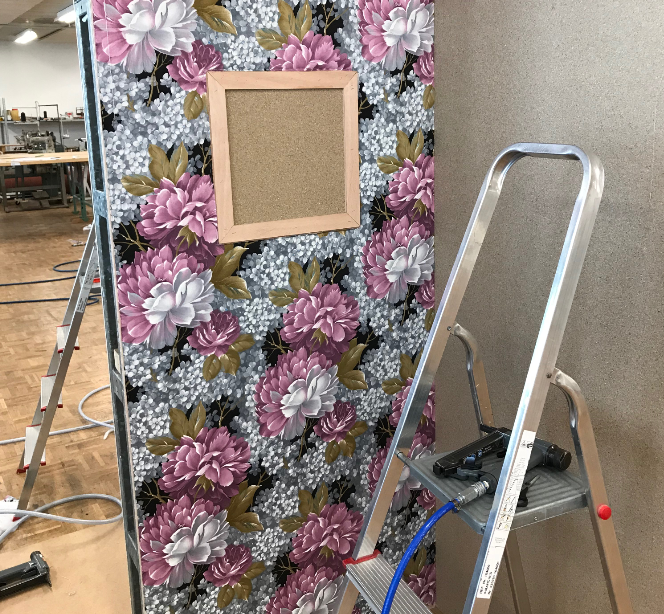 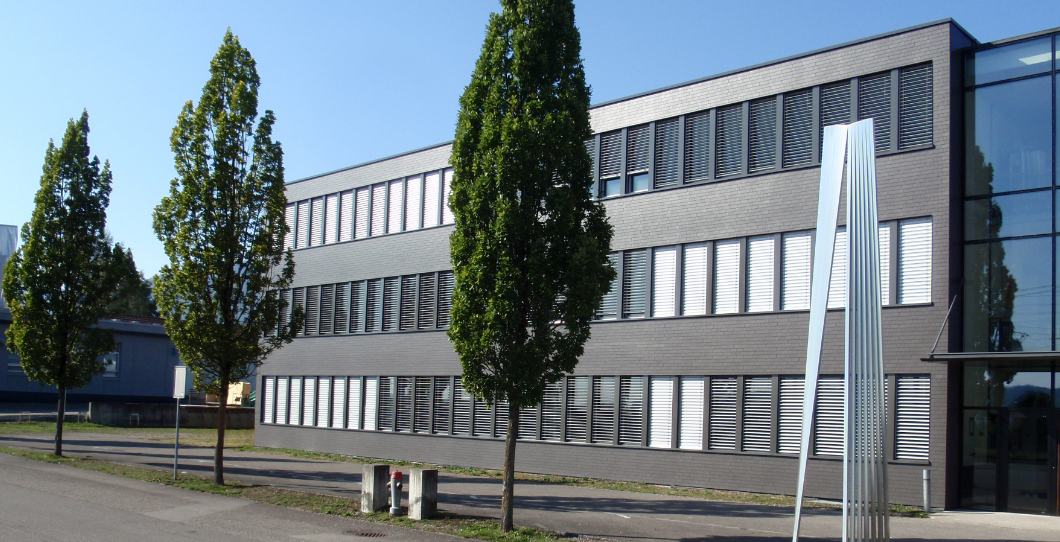 Ausbildung in überbetrieblichen Kursen
Lernende auszubilden lohnt sich!
Nachwuchs fördern und Branche stärken
Künftige Fachleute der Branche
Die Ausbildung lohnt sich: ca. CHF 20’000.- Gewinn
Ziel 2020: 35 neue Lernende / 5 neue Lehrbetriebe
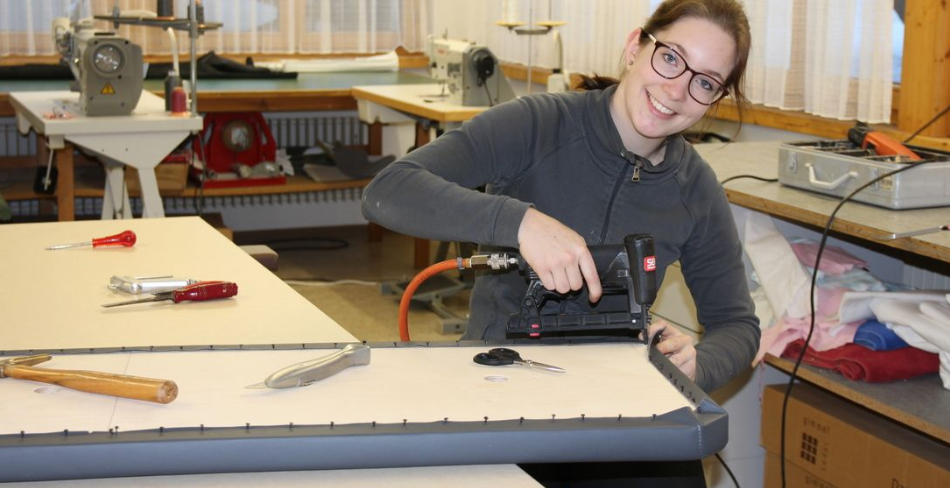 Fragen und Antworten
Wo muss ich mich melden, wenn ich neu als Lehrbetrieb Lernde ausbilden will?
 Kantonales Berufsbildungsamt

Wie kann ich mich als Berufsbildner/in vorbereiten?
 Berufsbildnerkurs (5 Tage) für neue Berufsbildner
 Einführungskurs für Berufsbildner (halber Tag) im März 2020

Wie finde ich geeignete Lernende?
 Ausschreibung der Lehrstelle im Internet: Berufsinformationssystem (biz.ch),     bei LENA, YOUSTY, eigene Homepage
 Schnupperlehre organisieren
Zeitplan
September 2019	Regionale Informationsveranstaltungen für die Branche
Januar 2020		Informationsveranstaltungen in den Sprachregionen DE, FR, IT
April 2020		Einführungskurs für Berufsbildnerinnen/Berufsbildner (Dauer 4 Std.)
August 2020		Beginn der neuen Grundbildung Raumausstatterin/Raumausstatter EFZ
Juni 2024		Erstmaliges QV für Raumausstatterin/Raumausstatter EFZ
Weitere Informationen
OdA Raumausstattung Schweiz
Eichholzstrasse 11
CH-2545 Selzach
Telefon +41 32 641 66 10
box@raumausstattung-schweiz.ch
www.raumausstattung-schweiz.ch
Diskussion
...
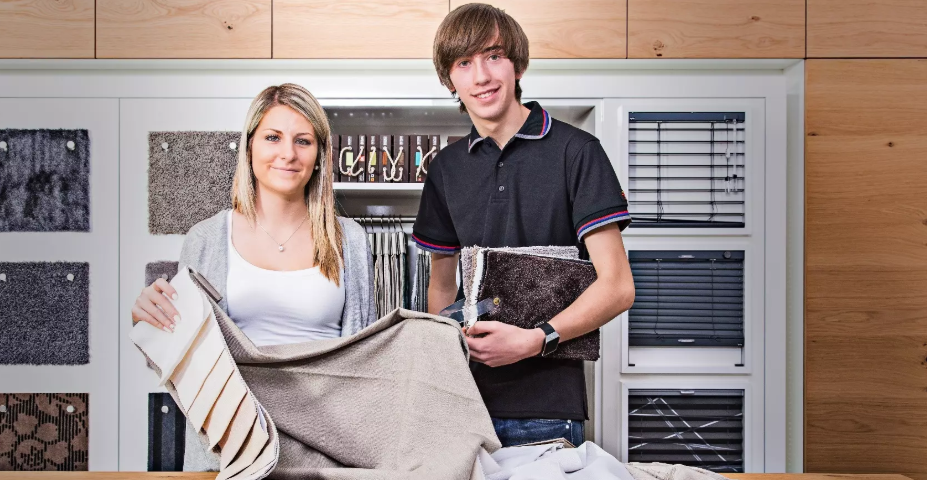 Viel Erfolg beim Ausbilden von unseren künftigen Fachleuten.